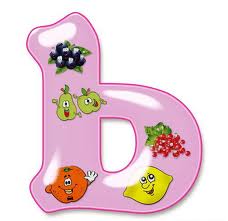 МЯГКИЙ ЗНАК ПОСЛЕ ШИПЯЩИХ НА КОНЦЕ ИМЕН СУЩЕСТВИТЕЛЬНЫХ
АЛГОРИТМ
1. Читаю слово, слышу шипящий на конце слова: Ж,Ч,Ш,Щ?


   2. Это сушествительное?


3. Определяю род.
НЕТ
ДА
ДА
НЕТ
Ж.Р
ПИШУ Ь
М.Р
НЕ пишу Ь
Схема-памятка
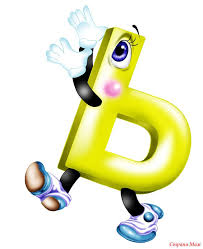 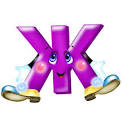 М.Р.
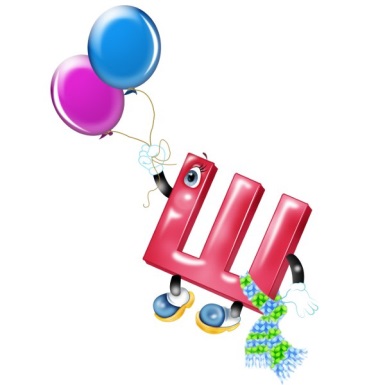 Существи
тельное
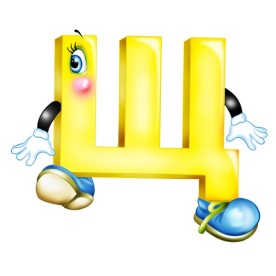 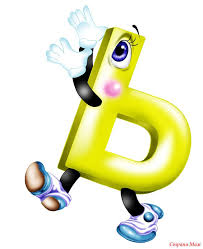 Ж.Р.
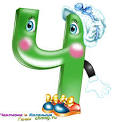 Правило: 
На конце существительных женского рода после шипящих пишется мягкий знак. 
На конце существительных мужского рода после шипящих не пишется мягкий знак.
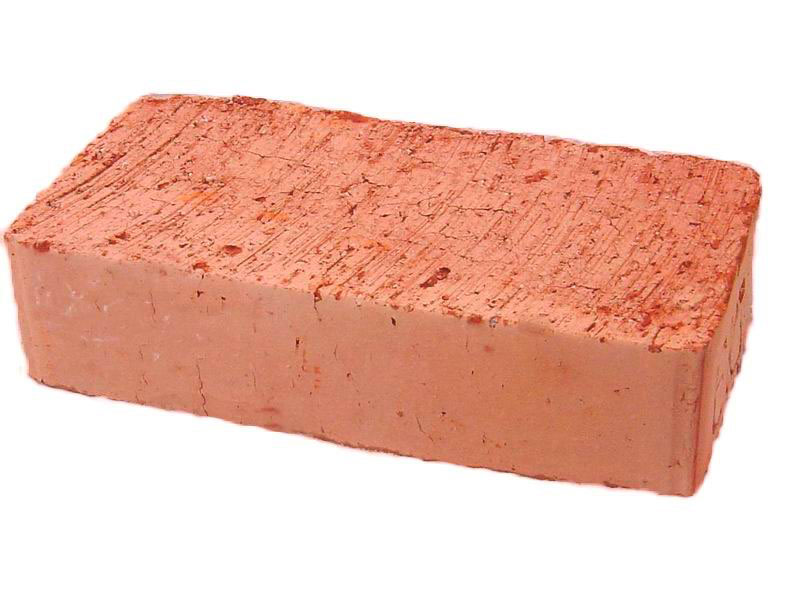 КИРПИЧ
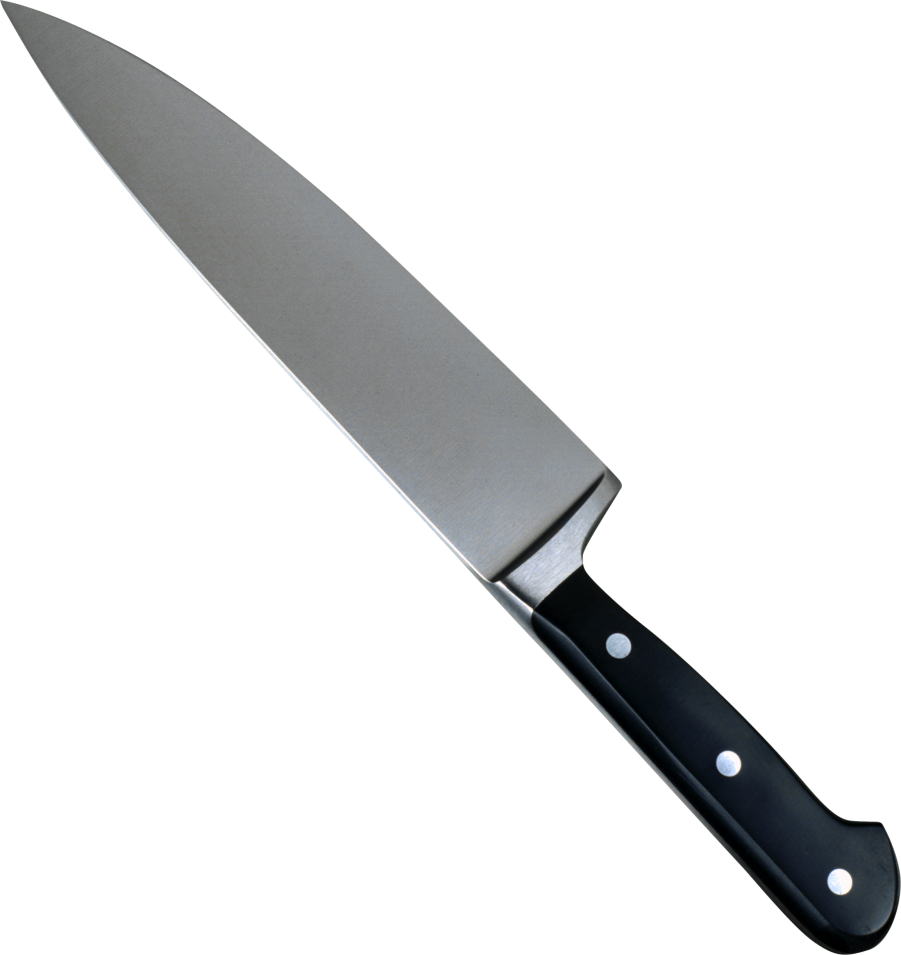 НОЖ
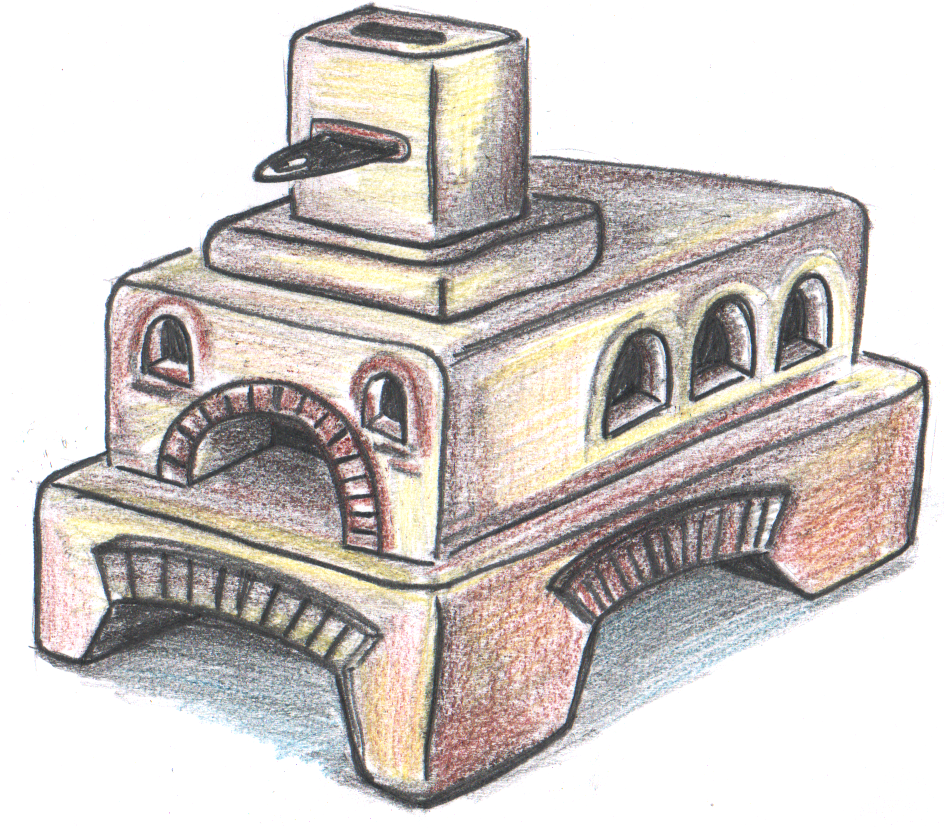 ПЕЧЬ
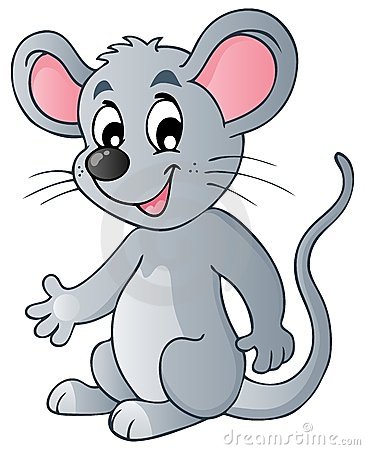 МЫШЬ
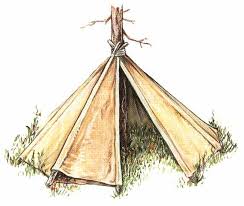 ШАЛАШ
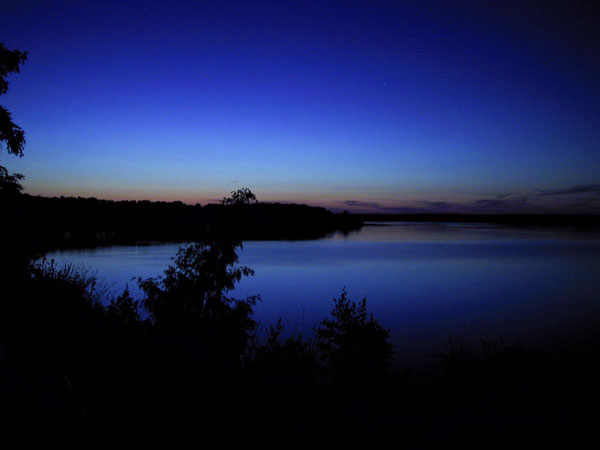 НОЧЬ
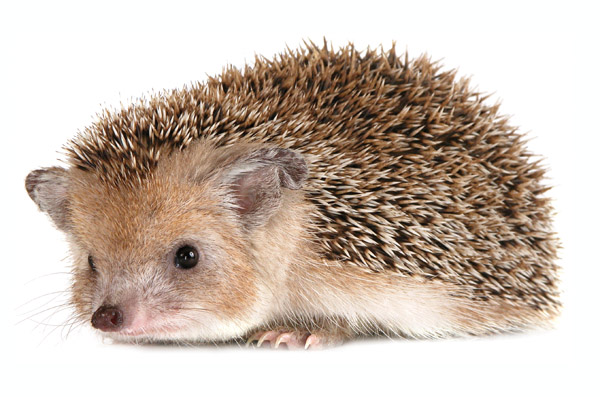 ЁЖ
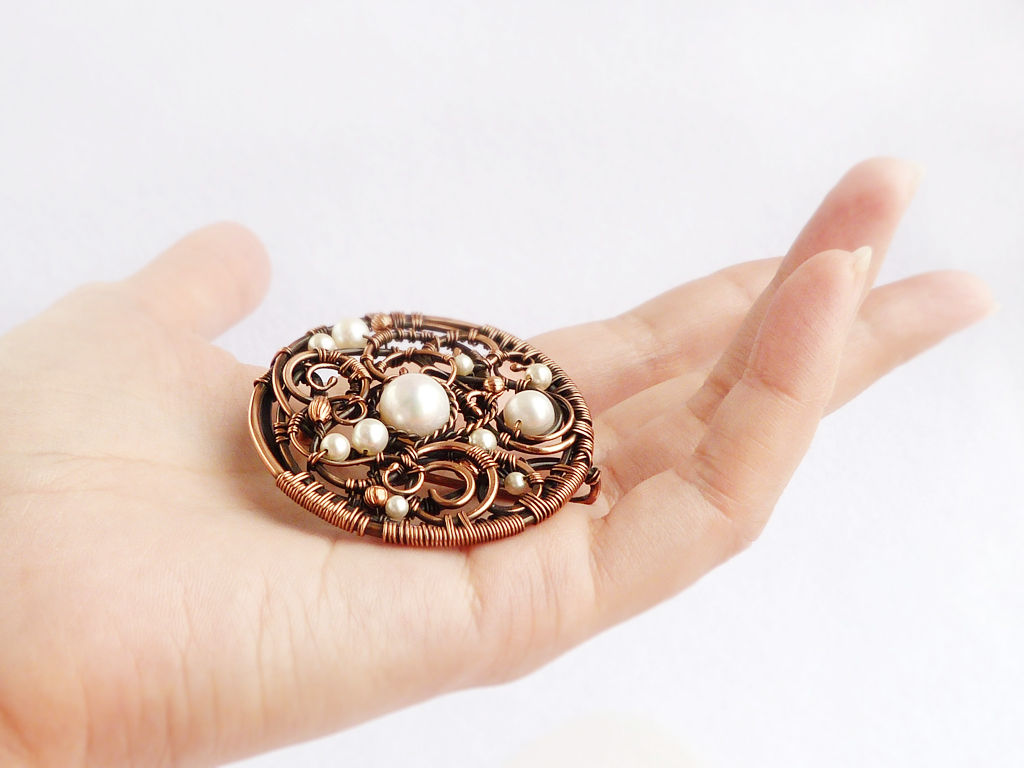 БРОШЬ
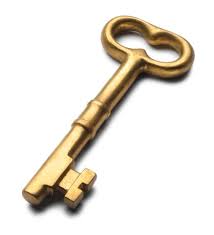 КЛЮЧ
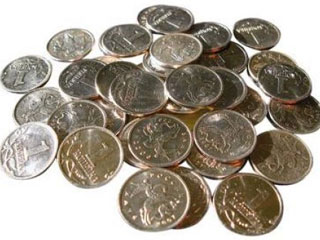 МЕЛОЧЬ